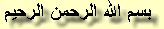 Lust & Death of Marriage in America
Dr. Ishaq Zahid
May 14, 2014
Outline
Problem Scope and Intensity with Sampling Global and Domestic Statistics
Islamic perspective

NOTE:
When I speak about lust, I am addressing the forbidden, the unclean side of the lust.
Problem Scope and Intensity
Statistics:
Adultery Laws in the USA
Pornography
Child Sexual Abuse
Children of Unmarried Women
Youth and Lust
Adultery Laws in USA
In 2012, adultery was a criminal offense in 23 states. 
In those states where adultery is still on the statute books (although rarely prosecuted = Blue Laws), penalties vary from life sentence (Michigan) to a $10 fine (Maryland) to a Class B misdemeanor (New York) to a Class I felony (Wisconsin).
Pornography
The pornography industry is larger than the revenues of the top technology companies combined: Microsoft, Google, Amazon, eBay, Yahoo!, Apple, Netflix and EarthLink
US porn revenue exceeds the combined revenues of ABC, CBS, and NBC ($13.33 Billion in 2006)
Pornographic websites	4.2 million (12% of total websites)
Ref: http://www.familysafemedia.com/ (2006 data)
2006 Search Engine Request Keyword Trends
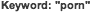 Keyword “xxx”
Keyword “sex”
Child Sexual Abuse
There are more than 42 million survivors of sexual abuse in America.
1 in 3 girls are sexually abused before the age of 18.
1 in 5 boys are sexually abused before the age of 18.
1 in 5 children are solicited sexually while on the Internet before the age of 18.
Approximately 20% of the victims of sexual abuse are under age eight.
Children of Unmarried Women
Number of live births to unmarried women in the USA: 1,607,773
Percent of all births to unmarried women in the USA: 40.7%
(CDC)
Youth and Lust
U.S. high school students 2011survey:
47.4% had ever had sexual intercourse
15.3% had had sex with four or more people during their life
Nearly half of the 19 million new STDs each year are among young people aged 15–24 years
More than 400,000 teen girls aged 15–19 years gave birth in 2009
Universal and Timeless Islam
There is One and Only One God
The Core Message of all Messengers of God is the same:Worship and obey God as taught by His Messengers
All Prophets including Adam, Noah, Abraham, Ishaq, Ismael, Israel, Moses, Jesus, Muhammad were Muslims! (peace be on them all)
Universal & Timeless Commandments
These commandments apply equally to followers of Moses, Jesus and Muhammad.
Marriage is between man and woman
Fornication and adultery are major sins
Same gender sex is a major sin.
Pornography is a major sin
Lust in New Testament
The New Testament, the word  "lust"  translates the Greek word 'ἐπιθυμέω', particularly in Matthew 5:27-28: Ye have heard that it was said by them of old time, Thou shalt not commit adultery: But I say unto you, That whosoever looketh on a woman to lust (ἐπιθυμέω) after her hath committed adultery with her already in his heart.
Deadly Sins
Know ye not that the unrighteous shall not inherit the kingdom of God
 Be not deceived: neither fornicators, nor idolaters, nor adulterers, nor effeminate, nor abusers of themselves with mankind. Nor thieves, nor covetous, nor drunkards, nor revilers, nor extortioners, shall inherit the kingdom of God. (KJB:  1 Corinthians 6:9-10)
The Quran on Lust
"Follow not the lusts (of your hearts), lest ye swerve (The Quran: 4:135)." 
"Allah does wish to Turn to you, but the wish of those who follow their lusts is that ye should turn away (from Him), far, far away (The Quran: 4:27)."
Hadith on Lust
"Allah fixed the very portion of adultery which a man will indulge in. There would be no escape from it. The adultery of the eye is the lustful look and the adultery of the ears is listening to voluptuous (song or talk) and the adultery of the tongue is licentious speech and the adultery of the hand is the lustful grip (embrace) and the adultery of the feet is to walk (to the place) where he intends to commit adultery and the heart yearns and desires which he may or may not put into effect. “
 (Sahih Muslim, Book 46, Hadith 33) https://sunnah.com/muslim:2658a
Young Men!
“0 young men, those among you who can support a wife should marry, for it restrains eyes (from casting evil glances) and preserves one from immorality; but he who cannot afford it, should observe fast for it is a means of controlling the sexual desire.”
(Sahih Muslim, Book 16, Hadith 3)
https://sunnah.com/muslim:1400c
Homosexuality
Translation from The Holy Quran, 7:80-84:
We also (sent) Lut: he said to his people: "Do ye commit lewdness such as no people in creation (ever) committed before you? "For ye practice your lusts on men in preference to women: ye are indeed a people transgressing beyond bounds." And his people gave no answer but this: they said, "drive them out of your city: these are indeed men who want to be clean and pure!" But We saved him and his family, except his wife: she was of those who lagged behind. And We rained down on them a shower (of brimstone): then see what was the end of those who indulged in sin and crime!
Resolving Godly-unGodly conflict of Marriage
Those who believe in God and that He created mankind with a purpose, also know that God gave a free will to everyone to choose a way of life, but with consequences. When it comes to marriage and permitted acts of intimacy, these are limited to husband and wife. Anything else is a sin in the sight of God. The Holy Scriptures tell us how God destroyed the people of Prophet Lot because of their open sexual acts between men. It is that fear of destruction of our towns and cities, which is making God-fearing people grief stricken.
Message of Rahmah
Rahmah = Love, Compassion and Mercy
We understand that it is up to each individual to not even believe in the existence of God and not consider such acts evil. When done in private, these acts  remain confined to the two individuals. It becomes a major crisis for everyone, when such acts are done openly and campaigns are launched to even make these legal. That is when we tremble from the wrath of God and fear for the destruction of our towns. We can only plead for the sake of peace and harmony for the  people on earth, to not commit these acts or at most keep them private. It is in fact a message of Rahmah. Rahmah for the security and peace of all of manknd.
Repentance
God is the Most-Forgiving.
Repent and Return to life of worship and obedience to God
The best way remains to be the way of belief and obedience in One and Only One God, as taught by Messengers of God, including Abraham, Lot, Moses, Jesus and Muhammad. (Peace be on all the prophets sent by God.)
Silent Slavery
Exponential Decline in the Century? Evil now comes to by a click on TV, internet or phone
Where is the G-lane? Is wilderness the only place left to live righteously?
Overwhelming impact on new generations. 
Freedom totally eroded? Lust enslaved global village?
Change and Act
Calling out to about 4 billion Christians, Muslims and Jews:        Stop being producers and consumers of evil
Know that:   Inaction in righteousness is a sin.   Silence on evil is a sin.
Working Together
Help one another in righteousness and piety, but do not help one another in sin and transgression.” , (The Quran, 5:2)
Advocate and Inspire
Change can’t be forced. Change has to be inspired
In the 20’s, attempt to ban alcohol in the USA failed. Fourteen hundred years ago, alcoholic usage in the Arabia was a norm.  Islamic teachings with the leadership of Prophet Muhammad brought a total inner and outer change against its use.